Autism in Education Case Study two
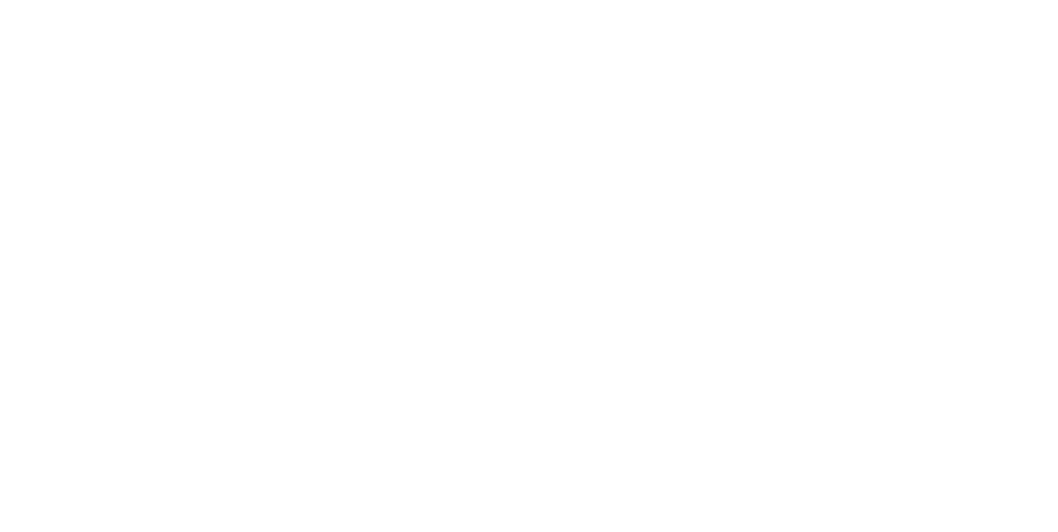 Reasonable adjustments
Basic information
Sarah Jones is a Lab assistant in a Secondary School;
Sarah is 23 and was diagnosed professionally as being on the Autism Spectrum;
She started work in her current job last September.
Reasonable  adjustments
[Speaker Notes: Healthy stress can be seen as positive, keeping people focused or working better with deadlines. 
Excessive stress can quickly turn harmonious work places and places of worship into toxic environments.]
Further information
There are elements of Sarah’s job that cause her distress, however, she does not complain about:
The fluorescent strip lighting in the labs;
High noise levels when Students are unsupervised in the labs;
The smell of the chemicals;
Reasonable adjustments
Further information
Sarah has asked if she can be excused from some preparations due to the smell of these chemicals;
Sarah also likes to wear her own lab coat which is made from cotton. Her Head of Department has said that she must wear the safety coat they have provided.
Reasonable adjustments
Further information
Sarah has started wearing noise-cancelling headphones at work; 
Sarah also finds using stimming toys very calming, but has been told not to bring them to work; 
She has been told to remove personal items.
Reasonable  adjustments
Part TWO
Task 1
Reps split into two groups:
Group 1. List what reasonable adjustments would be acceptable and why. 
Group 2. Describe what issues need to be changed, and which are not negotiable and why.
Reasonable  adjustments
Task 2: Roleplay
Two groups, first groups reps, second group management.
 What are reasonable adjustments in Sarah’s situation?
Reasonable  adjustments